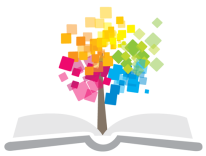 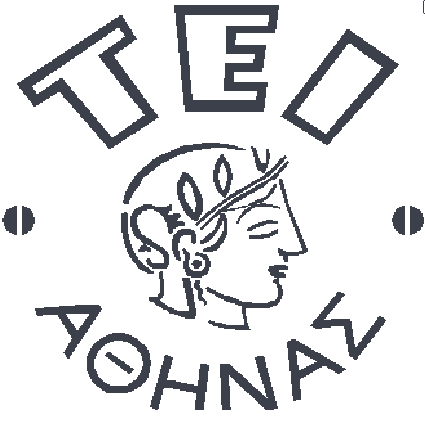 Ανοικτά Ακαδημαϊκά Μαθήματα στο ΤΕΙ Αθήνας
Μεταγλωττιστές (Compilers) (Θ)
Ενότητα 1: Εισαγωγή στους Μεταφραστές

Κατερίνα Γεωργούλη
Τμήμα Μηχανικών Πληροφορικής ΤΕ
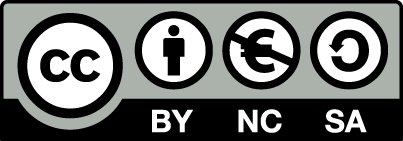 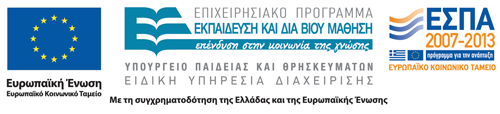 Περιεχόμενα Μαθήματος
Εισαγωγή στους Μεταφραστές
Γλώσσες & Γραμματικές
Λεκτική Ανάλυση
Συντακτική Ανάλυση
Σημασιολογική Ανάλυση & Πίνακες Συμβόλων
Παραγωγή Ενδιάμεσου Κώδικα
Βελτιστοποίηση Ενδιάμεσου Κώδικα
Παραγωγή & Βελτιστοποίηση τελικού κώδικα
1
Βασικοί Στόχοι
Βασικοί στόχοι του μαθήματος είναι οι ακόλουθοι:
κατανόηση του τρόπου λειτουργίας των μεταγλωττιστών  και καλύτερη αξιοποίηση των δυνατοτήτων τους.
δυνατότητα δημιουργίας νέων γλωσσών (προγραμματισμού, σεναρίων, εντολών κ.α.) ή απλών λειτουργιών αναγνώρισης συμβολοσειρών και αυτοματοποιημένης επεξεργασίας κειμένου.
εξοικείωση με χρήση γεννητριών λεκτικής και συντακτικής ανάλυσης.
2
Λογισμικό Μετάφρασης
Μεταφραστής / Μεταγλωττιστής
Τελικό πρόγραμμα
γλώσσα στόχος
Πηγαία γλώσσα
Πηγαίο πρόγραμμα
Διαγνωστικά μηνύματα
Ορολογία:
Μετάφραση (translation)
Πηγαία γλώσσα (source language)
Γλώσσα στόχος (target language)
Μεταγλώττιση (compilation)
Πηγαίο πρόγραμμα (source code)
Τελικό πρόγραμμα (object code)
3
Είδη επεξεργαστών γλωσσών
Επεξεργαστές φυσικών γλωσσών
Επεξεργαστές γλωσσών προγραμματισμού
Εργαλεία 

Διαχειριστές Βιβλιοθηκών

Εκδότες Προγρ/μάτων 

Εντοπιστές Σφαλμάτων 

Στατικοί Αναλυτές
Απλοί μεταφραστές
Διερμηνευτές
Βοηθητικοί επεξεργαστές
Μεταγλωττιστές
Συμβολομεταφραστές
Συνδέτες
Προεπεξεργαστές Γεννήτορες Προγραμμάτων
Φορτωτές
Συνδετικοί Φορτωτές
Μετα- μεταφραστές
Αντίστροφοι μεταφραστές
4
Μεταγλωττιστές -Compilers
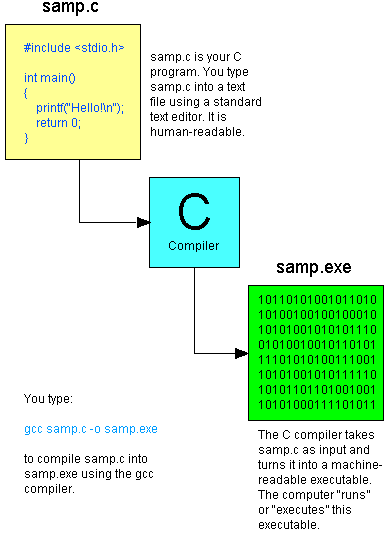 Πηγαίο Πρόγραμμα
Μεταγλωττιστής
Εκτελέσιμος κώδικας σε γλώσσα μηχανής
5
Σημαντικοί παράγοντες μεταγλώττισης
δομή (structure) της πηγαίας γλώσσας (που περιγράφεται μέσω της γραμματικής της πηγαίας γλώσσας),
σημασιολογία των περιεχομένων (semantics) του πηγαίου κώδικα (που προκύπτει άμεσα από τη δομή της πηγαίας γλώσσας).
Φυσική δομή του Μεταγλωττιστή
Αρχική επεξεργασία
Τελική επεξεργασία
Πηγαίο πρόγραμμα
Front – end
(ανάλυση)
Σημασιολογική αναπαράσταση
Back  – end
(ανάλυση)
Τελικό πρόγραμμα
6
Δομή ενός Μεταγλωττιστή (1 από 3)
αρχικό πρόγραμμα
Λεκτικός αναλυτής
Συντακτικός αναλυτής
Διαχειριστής λαθών
Διαχειριστής πίνακα συμβόλων
Σημασιολογικός αναλυτής
Γεννήτωρ ενδιάμεσου κώδικα
Βελτιστοποιητής ενδιάμεσου κώδικα
Γεννήτωρ τελικού κώδικα
7
τελικό πρόγραμμα
Δομή ενός Μεταγλωττιστή (2 από 3)
Διακρίνουμε τις εξής φάσεις: 
Λεκτική Ανάλυση
Συντακτική Ανάλυση
Σημασιολογική Ανάλυση
Παραγωγή ενδιάμεσου κώδικα
Βελτιστοποίηση ενδιάμεσου κώδικα
Παραγωγή τελικού κώδικα
Βελτιστοποίηση τελικού κώδικα
8
Δομή ενός Μεταγλωττιστή (3 από 3)
Παραγωγή Τελικού Κώδικα
Πηγαίο αρχείο
Χαρακτήρες
Εντολές σε συμβολική γλώσσα
Λεκτική Ανάλυση
Βελτιστοποίηση Τελικού Κώδικα
Παραγωγή Ενδιάμεσου Κώδικα
Λεκτικές Μονάδες
BACK–END ΤΜΗΜΑ
FRONT – END
 ΤΜΗΜΑ
Συντακτική Ανάλυση
Εντολές σε συμβολική γλώσσα
Ενδιάμεσος κώδικας (ΕΚ)
Αφηρημένο Συντακτικό Δένδρο (ΑΣΔ)
Παραγωγή Κώδικα Μηχανής
Βελτιστοποίηση Ενδιάμεσου κώδικα
Σημασιολογική Ανάλυση
ΕΚ
Κώδικας σε bits
Σχολιασμένο ΑΣΔ
Έξοδος υπό μορφή εκτελέσιμου κώδικα
9
Παράδειγμα μεταγλώττισης
Πηγαίος κώδικας:
a := b + c* 10
op(:=)
(1)
id(1), op(:=), id(2), op(+), id(3), op(*), cons(10)
op(+)
id(1)
op(:=)
(3)
(2)
id(1)
op(+)
id(2)
op(*)
cons(10)
id(3)
id(2)
op(*)
(5)
temp1 := id(3) * int_to_real(10)
id(1) := id(2)+temp1
Int_to_real
id(3)
(4)
(6,7)
cons(10)
temp1 := int_to_real(10)
temp2 := id(3) * temp1
temp3 := id(2) + temp2
id(1) := temp3
……..
Back-end  μετάφραση σε τελική γλώσσα
10
Η διαδικασία μεταγλώττισης
Μεταγλωττιστές 
Απλής σάρωσης,
Πολλαπλής σάρωσης.
Διαχείριση λαθών
Λεκτικών,
Συντακτικών,
Σημασιολογικών.
11
Μεταγλώττιση πηγαίου χωρίς λάθη
Ελέγχεται όλος ο πηγαίος κώδικας για λάθη και σε περίπτωση συντακτικά ορθού κώδικα (μόνο με πιθανά προειδοποιητικά λάθη) η διαδικασία μεταγλώττισης ολοκληρώνεται με τη κλήση του back-end μέρος του μεταγλωττιστή.
Εντολή 1



Εντολή 2



.
.
Εντολή n
Ανάλυση Κώδικα 
Διαχείριση προειδοπ. λαθών
Δημιουργία - Βελτιστοποίηση  Ενδιάμεσου κώδικα
Μετάφραση σε τελική γλώσσα
(Κλήση Συμβολ/στη)
Στατική Σύνδεση
Μεταγλωττιστής
Πηγαίο Πρόγραμμα
Φόρτωση 
Δυναμική Σύνδεση
 Εκτέλεση προγράμματος
12
Μεταγλώττιση πηγαίου με σημαντικά λάθη
Σε περίπτωση έστω και ενός σημαντικού λάθους η διαδικασία ανάλυσης ολοκληρώνεται αλλά δεν καλείται το  back-end τμήμα και ΔΕΝ δημιουργείται τελικός κώδικας.
Εντολή 1



Εντολή 2



.
.
Εντολή n
Ανάλυση Κώδικα
Διαχείριση  λαθών
Δημιουργία Ενδιάμεσου κώδικα
Μεταγλωττιστής
Πηγαίο Πρόγραμμα
Παρουσίαση  διαγνωστικών μηνυμάτων  στον προγραμματιστή προς διόρθωση
13
Συνδέτης-Φορτωτής (1 από 2)
Αντικειμενικός Κώδικας με επανατοποθετίσιμες διευθύνσεις
Αντικειμενικός Κώδικας με επανατοποθετίσιμες διευθύνσεις
Κώδικας σε πηγαία γλώσσα προγρ/σμου
Μεταγλωττιστής
Συνδέτης
Αντικειμενικά προγράμματα βιβλιοθήκης
Διαγνωστικά μηνύματα
Εκτελέσιμος 
Κώδικας με 
απόλυτες 
διευθύνσεις
Αποτελέσματα
Φορτωτής
Η/Υ
Δεδομένα
14
Συνδέτης-Φορτωτής (2 από 2)
Ο στατικός συνδέτης: 
παράγει το τελικό εκτελέσιμο πρόγραμμα. 
περιέχει επανατοποθετήσιμες και απόλυτες διευθύνσεις μνήμης. 
Ο δυναμικός συνδέτης:
υλοποιεί τις δυναμικές συνδέσεις (βιβλιοθήκες στην κεντρική μνήμη πόροι του λειτουργικού συστήματος) .
Ο φορτωτής (loader) :
μεταφέρει το εκτελέσιμο (executable) στην κεντρική μνήμη.
μετατρέποντας τις επανατοποθετήσιμες διευθύνσεις σε απόλυτες. 
Συνήθως, ο δυναμικός συνδέτης και ο φορτωτής αποτελούν ένα ενιαίο πρόγραμμα, το λεγόμενο συνδετικό φορτωτή.
15
Διερμηνευτές -Interpreters
Πηγαίο Πρόγραμμα
Διερμηνευτής
Έξοδος
Δεδομένα εισόδου
Δεδομένα Εξόδου
όχι εκτελέσιμος κώδικας
16
Διερμηνευτές (1 από 2)
Μεταφράζουν μία προς μία τις εντολές του προγράμματος και πριν μεταφράσουν την επόμενη εντολή, το back-end μέρος "εκτελεί" τις προηγούμενες ενέργειες που καθορίζονται από τη σημασιολογική ανάλυση
Διερμηνευτής		Πηγαίο Πρόγραμμα
Μεταγλωττιστής
Ανάλυση –Ανίχνευση  λαθών- Διόρθωση- Εκτέλεση εντολής  1
Εντολή 1



Εντολή 2




..

.
Εντολή n
Ανάλυση –
Ανίχνευση &  Αντιμετώπιση λαθών-μετάφραση σε τελική γλώσσα
Στατική Σύνδεση του μεταφρασμένου προγράμματος
Ανάλυση –Ανίχνευση  λαθών- Διόρθωση- Εκτέλεση εντολής  2
.
.
Φόρτωση – Δυναμική Σύνδεση
 Εκτέλεση του μεταφρασμένου προγράμματος
Ανάλυση –Ανίχνευση  λαθών- Διόρθωση- Εκτέλεση εντολής  n
17
Διερμηνευτές (2 από 2)
Υπέρ:
μεταφερσιμότητα του προγράμματος.
απλούστερη η συγγραφή ενός διερμηνευτή από τη δημιουργία ενός back-end μέρους.
άμεσος εντοπισμό λαθών και ευκρινέστερη αναφορά λαθών. 
εμπνέει μεγαλύτερη ασφάλεια ως προς την ορθότητα της μετάφρασης που πραγματοποιεί, διότι τα αποτελέσματά της είναι άμεσα ορατά και ελεγχόμενα. 
Κατά:
 Σχετικά αργός χρόνος εκτέλεσης.
18
Προεπεξεργαστές
Επεξεργάσιμος αρχικός πηγαίος κώδικας
Στενοί συγγενείς των μεταγλωττιστών 
προετοιμάζουν κώδικα εισόδου για τους μεταφραστές
Προεπεξεργαστής
Αναλυτικός αρχικός κώδικας
Μεταγλωττιστής
Τελικός συμβολικός κώδικας
Συμβολομεταφραστής
Επανατοποθετήσιμος κώδικας μηχανής
Βιβλιοθήκες, επανατοποθετήσιμα τελικά αρχεία
Συνδετικός φορτωτής
Εκτελέσιμο τελικό πρόγραμμα
19
Μετα-μεταφραστές και αντίστροφοι μεταφραστές
Αρχικό πρόγραμμα 
σε γλώσσα υψηλού επιπέδου ή συμβολική
Απλός μεταφραστής
Τελικό πρόγραμμα 
σε γλώσσα μηχανής
Προδιαγραφές 
αρχικής γλώσσας x 
και τελικής γλώσσας y
Μεταφραστής αρχικής γλώσσας x
σε τελική γλώσσα y
Μετά -  μεταφραστής
Τελικό πρόγραμμα 
σε γλώσσα y
Προδιαγραφές γλωσσών x,y
Αρχικό πρόγραμμα 
σε γλώσσα x
Αυτοπροσαρμοζόμενος μετα-μεταφραστής
Αρχικό πρόγραμμα
 σε γλώσσα μηχανής
Αντίστροφος Μεταφραστής
Τελικό πρόγραμμα 
σε γλώσσα υψηλού επιπέδου ή συμβολική
20
Αφηρημένες -Ιδεατές Μηχανές
Πηγαίο Πρόγραμμα
Μεταφραστής
Ιδεατή Μηχανή
Ενδιάμεσο πρόγραμμα
Έξοδος
Δεδομένα Εξόδου
όχι εκτελέσιμος κώδικας
Δεδομένα εισόδου
21
Πραγματικές και αφηρημένες μηχανές (1 από 2)
Πραγματικές μηχανές (real machines): 
η τελική γλώσσα προσδιορίζεται από τον τύπο του επεξεργαστή, 
διαθέτουν λειτουργίες και δομές όπως pointers, linear storage, indexed access, που εύκολα αντιστοιχίζονται σε σχετικές έννοιες των προστακτικών (imperative) γλωσσών, 
έννοιες εύκολα μεταφράσιμες σε δομές και σειρές εντολών των υπολογιστών.
22
Πραγματικές και αφηρημένες μηχανές (2 από 2)
Αφηρημένες μηχανές (abstract machines): 
Θεωρητικά μοντέλα υλικού ή λογισμικού που χρησιμοποιούνται στη θεωρία αυτομάτων,
Υλοποιούνται σε διακριτά βήματα (turing machines),
Είναι προσανατολισμένες προς τις συναρτησιακές (functional) και λογικές (logical) γλώσσες,
Διευκολύνουν τη μεταφερσιμότητα ενός μεταγλωττιστή γιατί υλοποιούνται σε λογισμικό και όχι σε υλικό.
23
Αναγκαιότητα χρήσης αφηρημένων μηχανών (1 από 2)
Οι εφαρμογές διαδικτύου  τρέχουν σε διαφορετικούς servers (πραγματικές μηχανές), άρα η ανάγκη σχεδιασμού των εφαρμογών με αρχικό προσανατολισμό σε μια κοινή αφηρημένη μηχανή δηλ μια κοινή πλατφόρμα είναι προφανής και επιτακτική.
name.java 
(standalone application or java applet)
Compiler/interpreter
Java Virtual Machine (JVM)
bytecodes stored in a .class file
Δεδομένα Εξόδου
Δεδομένα εισόδου
24
Αναγκαιότητα χρήσης αφηρημένων μηχανών (2 από 2)
Επιπλέον, μια αφηρημένη μηχανή είναι πολύ χρήσιμη για διδακτικούς σκοπούς και πολλές φορές σχεδιάζεται αποκλειστικά γι’ αυτούς (παρουσίαση των αρχών της μεταγλώττισης απομονώνοντας τα θεμελιώδη προβλήματα που αντιμετωπίζει η σχεδίαση του μεταγλωττιστή από αυτά που δημιουργούνται λόγω των τελευταίων εξελίξεων στις αρχιτεκτονικές των ηλεκτρονικών υπολογιστών).
25
Χαρακτηριστικά καλών μεταγλωττιστών(1 από 2)
Ένας καλός μεταγλωττιστής χαρακτηρίζεται από: 
Την αξιοπιστία του.
Τη γρήγορη εκτέλεσή του.
Τις μικρές απαιτήσεις του σε μνήμη.
Τα καλά διαγνωστικά μηνύματα που παρέχει.
Τη δυνατότητα ανάνηψης από λάθη.
26
Χαρακτηριστικά καλών μεταγλωττιστών(2 από 2)
Ένας καλός μεταγλωττιστής χαρακτηρίζεται από: 
Τη μεταφερσιμότητά του.
Την εύκολη συντήρησή του.
Τη δημιουργία τελικού κώδικα γρήγορου σε εκτέλεση.
Τη δημιουργία τελικού κώδικα με μικρές απαιτήσεις σε μνήμη.
Aπό τα περάσματα (passes) που πραγματοποιούν στον πηγαίο    κώδικα στο front-end τμήμα του.
27
Οργάνωση σε ένα ή δυο περάσματα
Συντακτικός  αναλυτής
Διαχειριστής σφαλμάτων
Σημασιολογικός  αναλυτής
Γεννήτορας ενδιάμεσου κώδικα
Λεκτικός αναλυτής
Βελτιστοποιητής  ενδιάμεσου κώδικα
Γεννήτορας τελικού κώδικα
Πίνακας συμβόλων
Βελτιστοποιητής τελικού κώδικα
28
Συγγραφή και χρήση μεταγλωττιστή
Ο συγγραφέας του μεταγλωττιστή: πρέπει να περιγράψει όλες τις πιθανές γλωσσολογικές κατασκευές και για κάθε μια από αυτές να δώσει τη μετάφραση που αντιστοιχεί στο νόημά της
Πηγαίος Κώδικας
Λεκτικός Αναλυτής
Κανονικές εκφράσεις Συντακτικοί κανόνες
Συντακτικός Αναλυτής
Σημασιολογικοί κανόνες
Σημασιολογικός Αναλυτής
Ο προγραμματιστής:
πρέπει να ξέρει τις επιτρεπόμενες να χρησιμοποιήσει γλωσσολογικές κατασκευές καθώς και το νόημά τους.
29
Εκτελέσιμος κώδικας μεταγλωττιστή Β
Compiler_name.exe
Πηγαίο πρόγραμμα σε γλώσσα Β 

Program_name.txt
Εκτελέσιμο Πρόγραμμα

Program_name.exe
Δεδομένα σε κάποια μορφή εισόδου

Χ;
Αποτελέσματα σε κάποια μορφή εξόδου
Υ;
Πηγαίος κώδικας μεταγλωττιστή Β 
(σε γλώσσα εφαρμογής Α)
Compiler_name.txt
Διαδικασία δημιουργίας και χρήσης μεταγλωττιστή
Μεταγλωττιστής Α
(υπάρχων)
bootstrapping
Μεταγλωττιστής Β
(νέος)
Εκτελέσιμο Πρόγραμμα
30
Χρήση τεχνικών μεταγλώττισης
Η τεχνική string matching των λεκτικών αναλυτών χρησιμοποιείται σε:
text editors
συστήματα αναζήτησης πληροφορίας
προγράμματα pattern recognition
Οι γραμματικές και οι ορισμοί σύνταξης χρησιμοποιούνται για 
να φτιάχνουμε μικρές γλώσσες.
Οι τεχνικές βελτιστοποίησης του κώδικα χρησιμοποιούνται στους
επαληθευτές προγραμμάτων (program verifiers)
σε προγράμματα που φτιάχνουν «δομημένα» προγράμματα.
31
Τέλος Ενότητας
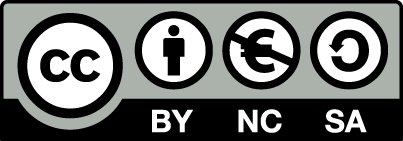 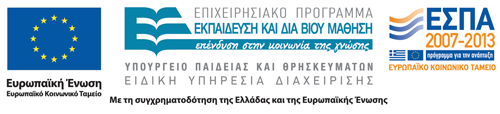 Σημειώματα
Σημείωμα Αναφοράς
Copyright Τεχνολογικό Εκπαιδευτικό Ίδρυμα Αθήνας, Κατερίνα Γεωργούλη 2014. Κατερίνα Γεωργούλη. «Μεταγλωττιστές. Ενότητα 1: Εισαγωγή στους Μεταφραστές». Έκδοση: 1.0. Αθήνα 2014. Διαθέσιμο από τη δικτυακή διεύθυνση: ocp.teiath.gr.
Σημείωμα Αδειοδότησης
Το παρόν υλικό διατίθεται με τους όρους της άδειας χρήσης Creative Commons Αναφορά, Μη Εμπορική Χρήση Παρόμοια Διανομή 4.0 [1] ή μεταγενέστερη, Διεθνής Έκδοση.   Εξαιρούνται τα αυτοτελή έργα τρίτων π.χ. φωτογραφίες, διαγράμματα κ.λ.π., τα οποία εμπεριέχονται σε αυτό. Οι όροι χρήσης των έργων τρίτων επεξηγούνται στη διαφάνεια  «Επεξήγηση όρων χρήσης έργων τρίτων». 
Τα έργα για τα οποία έχει ζητηθεί άδεια  αναφέρονται στο «Σημείωμα  Χρήσης Έργων Τρίτων».
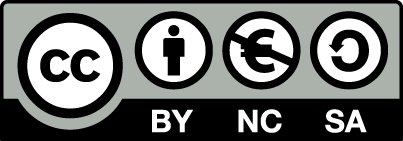 [1] http://creativecommons.org/licenses/by-nc-sa/4.0/ 
Ως Μη Εμπορική ορίζεται η χρήση:
που δεν περιλαμβάνει άμεσο ή έμμεσο οικονομικό όφελος από την χρήση του έργου, για το διανομέα του έργου και αδειοδόχο
που δεν περιλαμβάνει οικονομική συναλλαγή ως προϋπόθεση για τη χρήση ή πρόσβαση στο έργο
που δεν προσπορίζει στο διανομέα του έργου και αδειοδόχο έμμεσο οικονομικό όφελος (π.χ. διαφημίσεις) από την προβολή του έργου σε διαδικτυακό τόπο
Ο δικαιούχος μπορεί να παρέχει στον αδειοδόχο ξεχωριστή άδεια να χρησιμοποιεί το έργο για εμπορική χρήση, εφόσον αυτό του ζητηθεί.
Επεξήγηση όρων χρήσης έργων τρίτων
Δεν επιτρέπεται η επαναχρησιμοποίηση του έργου, παρά μόνο εάν ζητηθεί εκ νέου άδεια από το δημιουργό.
©
διαθέσιμο με άδεια CC-BY
Επιτρέπεται η επαναχρησιμοποίηση του έργου και η δημιουργία παραγώγων αυτού με απλή αναφορά του δημιουργού.
διαθέσιμο με άδεια CC-BY-SA
Επιτρέπεται η επαναχρησιμοποίηση του έργου με αναφορά του δημιουργού, και διάθεση του έργου ή του παράγωγου αυτού με την ίδια άδεια.
διαθέσιμο με άδεια CC-BY-ND
Επιτρέπεται η επαναχρησιμοποίηση του έργου με αναφορά του δημιουργού. 
Δεν επιτρέπεται η δημιουργία παραγώγων του έργου.
διαθέσιμο με άδεια CC-BY-NC
Επιτρέπεται η επαναχρησιμοποίηση του έργου με αναφορά του δημιουργού. 
Δεν επιτρέπεται η εμπορική χρήση του έργου.
Επιτρέπεται η επαναχρησιμοποίηση του έργου με αναφορά του δημιουργού
και διάθεση του έργου ή του παράγωγου αυτού με την ίδια άδεια.
Δεν επιτρέπεται η εμπορική χρήση του έργου.
διαθέσιμο με άδεια CC-BY-NC-SA
διαθέσιμο με άδεια CC-BY-NC-ND
Επιτρέπεται η επαναχρησιμοποίηση του έργου με αναφορά του δημιουργού.
Δεν επιτρέπεται η εμπορική χρήση του έργου και η δημιουργία παραγώγων του.
διαθέσιμο με άδεια 
CC0 Public Domain
Επιτρέπεται η επαναχρησιμοποίηση του έργου, η δημιουργία παραγώγων αυτού και η εμπορική του χρήση, χωρίς αναφορά του δημιουργού.
Επιτρέπεται η επαναχρησιμοποίηση του έργου, η δημιουργία παραγώγων αυτού και η εμπορική του χρήση, χωρίς αναφορά του δημιουργού.
διαθέσιμο ως κοινό κτήμα
χωρίς σήμανση
Συνήθως δεν επιτρέπεται η επαναχρησιμοποίηση του έργου.
36
Διατήρηση Σημειωμάτων
Οποιαδήποτε αναπαραγωγή ή διασκευή του υλικού θα πρέπει να συμπεριλαμβάνει:
το Σημείωμα Αναφοράς
το Σημείωμα Αδειοδότησης
τη δήλωση Διατήρησης Σημειωμάτων
το Σημείωμα Χρήσης Έργων Τρίτων (εφόσον υπάρχει)
μαζί με τους συνοδευόμενους υπερσυνδέσμους.
Χρηματοδότηση
Το παρόν εκπαιδευτικό υλικό έχει αναπτυχθεί στo πλαίσιo του εκπαιδευτικού έργου του διδάσκοντα.
Το έργο «Ανοικτά Ακαδημαϊκά Μαθήματα στο ΤΕΙ Αθήνας» έχει χρηματοδοτήσει μόνο την αναδιαμόρφωση του εκπαιδευτικού υλικού. 
Το έργο υλοποιείται στο πλαίσιο του Επιχειρησιακού Προγράμματος «Εκπαίδευση και Δια Βίου Μάθηση» και συγχρηματοδοτείται από την Ευρωπαϊκή Ένωση (Ευρωπαϊκό Κοινωνικό Ταμείο) και από εθνικούς πόρους.
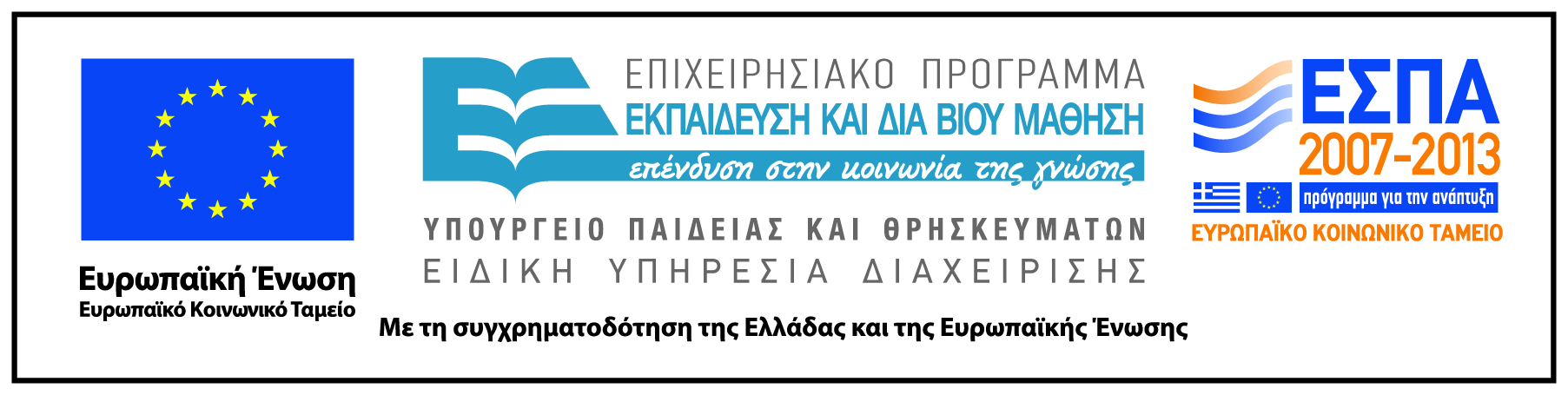